Тест -тренажер
Для перехода к следующему слайду щелкните по кнопке.
Нажмите на клавишу.
Если вариант НЕВЕРНЫЙ, цвет надписи изменится на серый и появится надпись НЕВЕРНО
Нажмите на клавишу.
Если вариант ВЕРНЫЙ, цвет надписи изменится на красный.
Вариант 1
Вариант 2
Кто добавил на картину «Утро  сосновом бору»
 медведей?
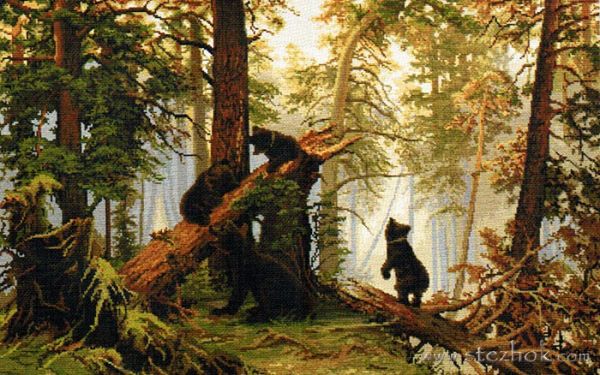 НЕВЕРНО
НЕВЕРНО
Шишкин И.
Савицкий К.
Левитан И.
Назовите автора картины «Грачи прилетели»
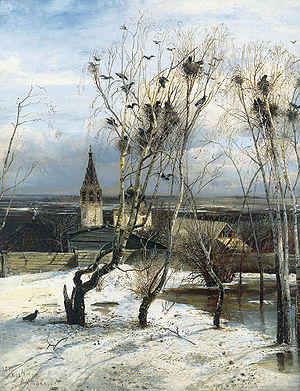 НЕВЕРНО
НЕВЕРНО
Шишкин И.
Савицкий К.
Саврасов А.
Как называется эта картина Исаака Левитана?
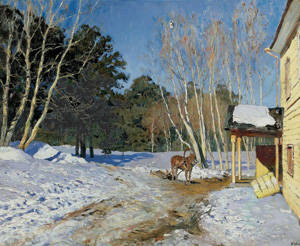 НЕВЕРНО
НЕВЕРНО
Март
Весна
Утро в деревне
Назовите автора картины  «Лунная ночь на Днепре»
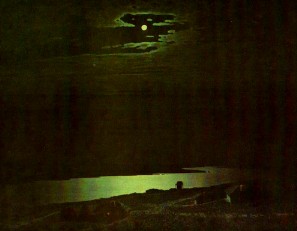 НЕВЕРНО
НЕВЕРНО
Крамской И.Н.
Репин И.
Куинджи А.И.
Укажите картину «Золотая осень» И. Левитана 
(необходимо выбрать картину щелчком левой клавиши мышки по кнопке в правом нижнем углу )
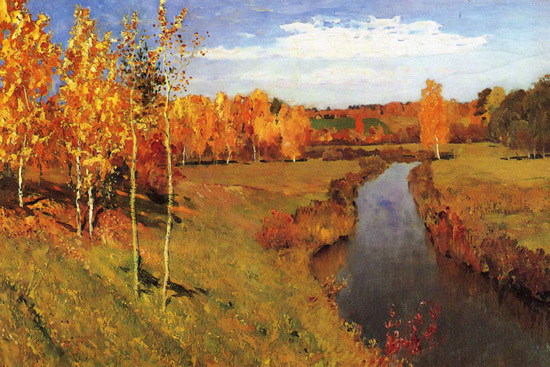 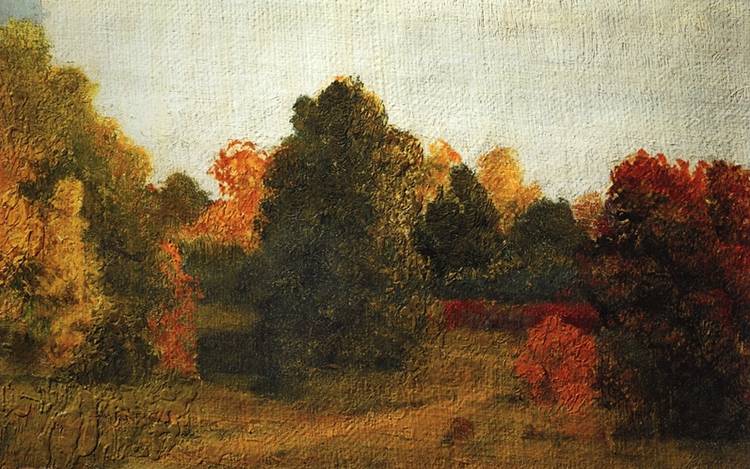 НЕВЕРНО
ОСЕНЬ. Куинджи А.
Золотая осень. Левитан И.
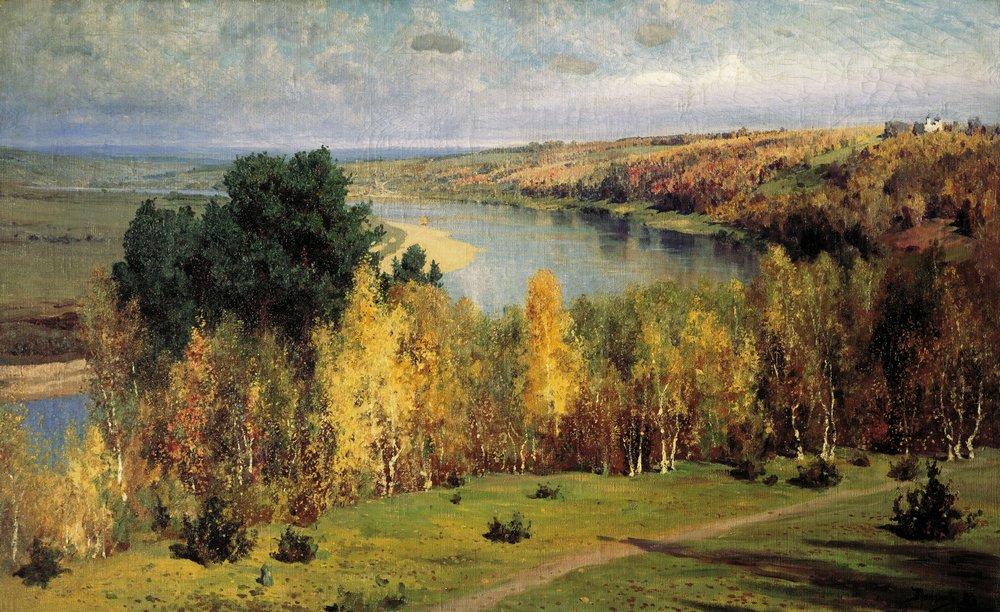 НЕВЕРНО
Золотая осень. Поленов В.
Укажите картину А.И. Куинджи «Березовая роща»
(необходимо выбрать картину щелчком левой клавиши мышки по кнопке в правом нижнем углу )
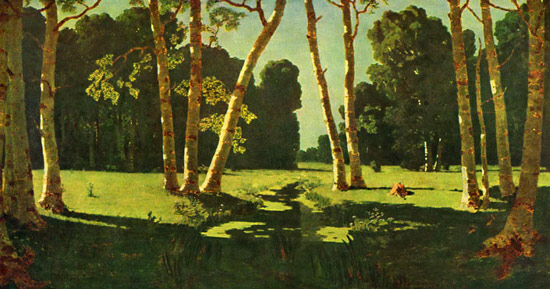 Березовая роща 
А.И. Куинджи
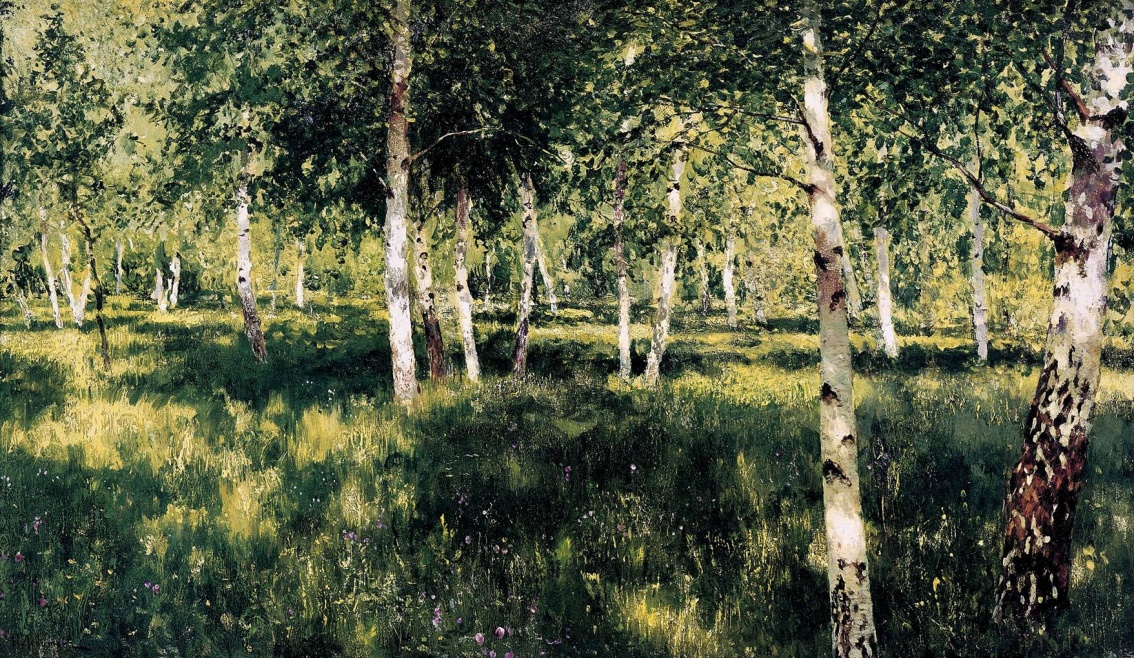 НЕВЕРНО
Березовая роща 
И. Левитан
Кто автор картины «Корабельная роща» ?
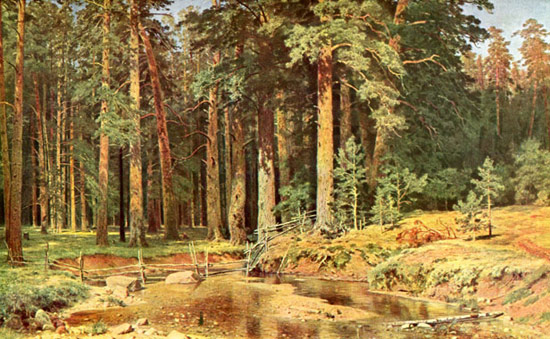 Тест пройден!
НЕВЕРНО
НЕВЕРНО
Васнецов В.
Шишкин И.
Куинджи А.
Источники материалов:
Шаблон презентаций и управляющие кнопки:http://etc.usf.edu/presentations/index.html

Интернет-источники:
Картины русских  художников. 
https://muzei-mira.com/kartini_russkih_hudojnikov/